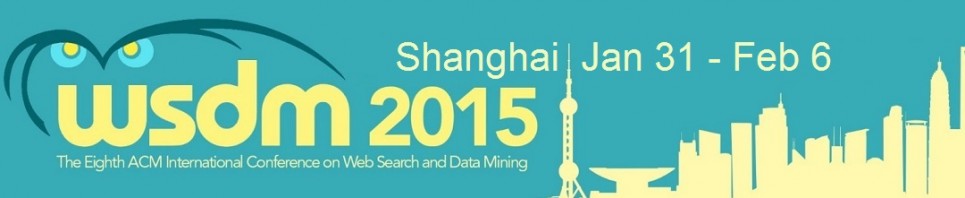 Sarcasm Detection on Twitter A Behavioral Modeling Approach
Ashwin Rajadesingan, Reza Zafarani, and Huan Liu
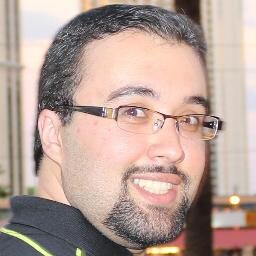 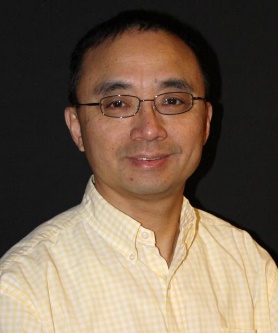 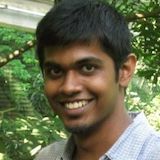 [Speaker Notes: The best way to pull your advisor’s legs is to let your advisor present the work]
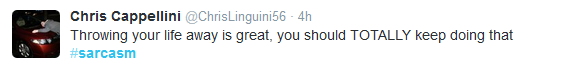 Sarcasm 
	a nuanced form of language where usually, the user explicitly states the opposite of what she implies.
Why Detect Sarcasm?
Most large companies have dedicated social    media teams providing real-time assistance to consumers.

These teams use social media tools such as Salesforce’s Social Hub to manage the high volume, high velocity tweets.
One Reason is to Avoid PR Blunders
Related Work
Viewing sarcasm from a linguistic perspective
[Speaker Notes: SMO – sequential minimal optimization]
Some Characteristics of Twitter
Fewer word cues  (140 character limit)

 Evolving slang words, abbreviations, etc.

 However, Twitter provides
Past tweets
Profile information
Social graph
Problem Definition
Given an unlabeled tweet t from user u along with a set of u's past tweets T, a solution to sarcasm detection aims to automatically detect if t is sarcastic or not.
SCUBA ( Sarcasm Classification using a Behavioral modeling Approach )
SCUBA learns from findings of behavioral and psychological aspects of sarcasm to determine if a tweet is sarcastic
SCUBA captures these behavioral patterns in users’ past tweets and profiles to complement the (relatively little) information available in tweets
SCUBA constructs computational features to train a supervised model to detect sarcastic tweets
1. Sarcasm as a Contrast of Sentiment (Grice, 1975)
a. Contrasting Connotations
Using words with contrasting connotations within the same tweet. 



Difference between the maximum positive and negative sentiment/affect words present as features.
b.  Contrasting Present with Past
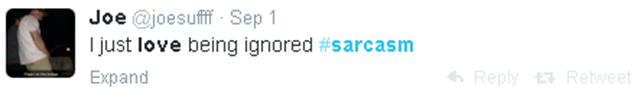 2. Sarcasm as a Complex form of Expression (Rockwell, 2007)
Readability
Features inspired from tests measuring readability of text
3. Sarcasm as a Means for Conveying Emotion (Basavanna, 2000), (Toplak, 2000), (Ducharme, 1994), (Grice, 1978)
Mood: A user in a foul mood is more likely to use sarcasm
Emotional expressiveness: how expressive a Twitter user is based on past sentiment usage
Frustration: People use sarcasm to vent out frustration (Ducharme, 1994) 
- number of swear words
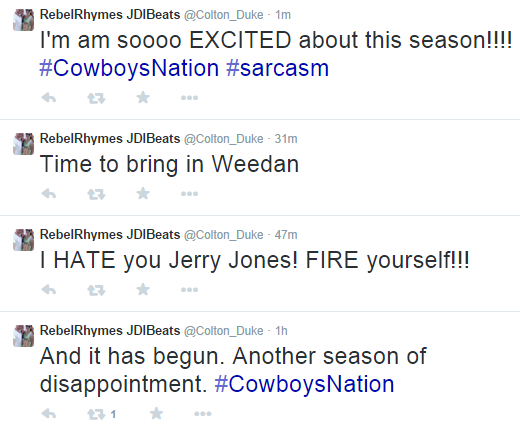 4. Sarcasm as a Function of Familiarity (Cheang, 2011; Rockwell,2003, 2011)
a. Familiarity of environment
People express sarcasm better when they are well acquainted with the environment. We can model it with features such as:
Number of tweets posted in Twitter
Number of friends and followers
Frequency of Twitter usage
b. Familiarity of language (Dress, 2008)
Measured with vocabulary/grammar skills
We measure vocabulary and POS usage in Tweets
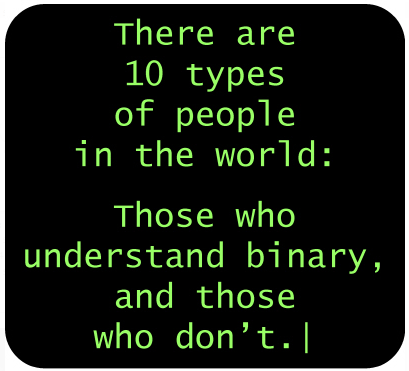 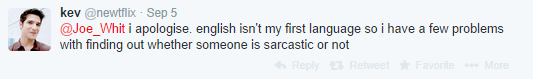 5. Sarcasm as a Form of Written Expression
Sarcasm in speech includes low pitch, high intensity and a slow tempo (Rockwell, 2000). Written sarcasm is devoid of such options. 
Prosodic variations






Structural variations: Structural variations are inadvertent variations in the POS composition of tweets to express sarcasm.
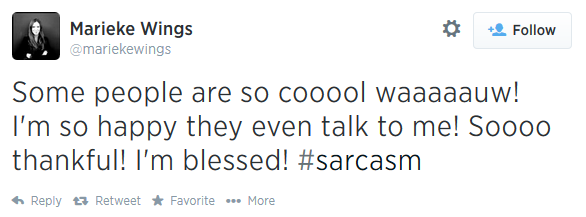 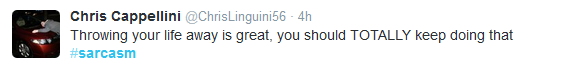 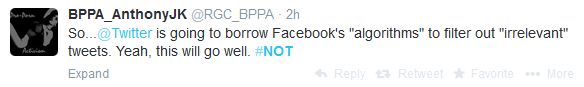 [Speaker Notes: Part of Speech]
Research Questions
Does our behavior modeling approach work? How well?
Does using historical information actually benefit sarcasm detection? 
If so, how much historical information is required?
Which features from theories contribute most to sarcasm detection on Twitter?
[Speaker Notes: Work means it performs better than current approaches]
Dataset
Sarcastic tweets:
9,104 tweets containing #sarcasm and #not





Other tweets:
81,936 random sample of tweets
(after removing tweets containing #sarcasm and #not)
Dataset: http://bit.ly/SarcasmDetectionWSDM2015
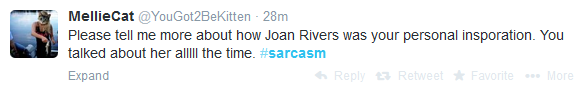 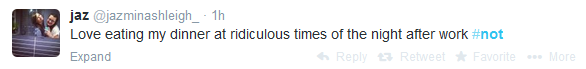 Baselines
Contrast Approach - tweet is sarcastic if it contains a positive verb phrase or positive predicative expression and a negative situation phrase (Riloff et al., EMNLP 2013)

Hybrid Approach - Contrast Approach + n-gram model (Riloff et al., EMNLP 2013)

Embedded results from the n-gram model into SCUBA as well. We call the n-gram augmented framework, SCUBA++
Baseline Algorithms
SCUBA – {past sarcasm hashtags feature}

Majority classifier

N-gram model used in Hybrid Approach and SCUBA++
[Speaker Notes: SCUBA++ - our n-gram augmented framework]
Performance Comparison
10-Fold Cross Validation
Can historical information improve sarcasm detection?
SCUBA without historical data:
79.38% accuracy 
Outperforms all other approaches
Historical Data Helps
4.14% increase in performance.
30 tweets seem sufficient
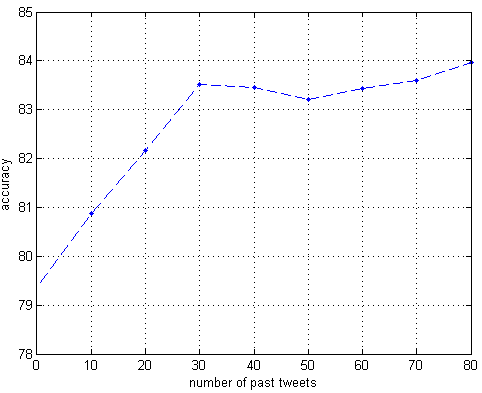 Which Forms Contribute most to Sarcasm Detection
[Speaker Notes: - here means remove]
What Features Contribute Most to Sarcasm Detection
Percentage of emoticons and adjectives in a tweet
Percentage of past words with sentiment score 2,3,-3
Number of polysyllables per word in a tweet
Lexical density of a tweet
Number of past sarcastic tweets posted
Percentage of positive to negative sentiment transitions made by a user
Percentage of capitalized hashtags in a tweet
Summary
A behavioral Modeling framework of identifying different forms of online sarcasm as:
a contrast of sentiments 
a complex form of expression
a means of conveying emotion
a function of familiarity, and
a form of written expression
Modeled on Twitter to build a supervised learning algorithm to detect sarcastic tweets
Experiments demonstrate that SCUBA is effective in detecting sarcastic tweets
[Speaker Notes: Even limited amount of historical data helps in sarcasm detection]
Future Work
How does a user’s social network influences her propensity to use sarcasm?
Does the strength of social ties matter in generating sarcasm?
Can SCUBA be extended to other social networking sites?